Stop the zombies!
Start
GAME OVER!
Jason and Jared took their bikes with ____.
they
them
this
Next
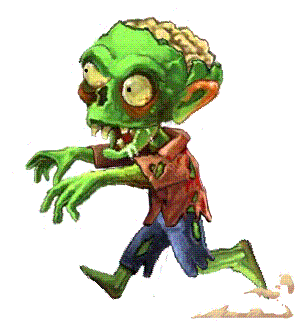 Please don't jiggle the book while I'm trying to read _____
us
it
them
Next
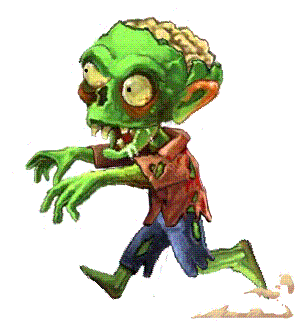 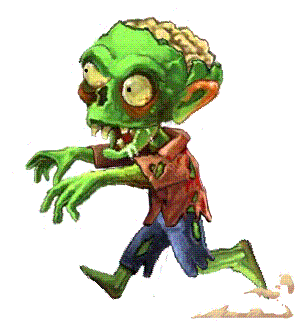 _____ were busy getting ready for Emily's party.
those
this
we
Next
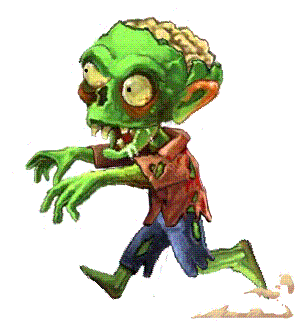 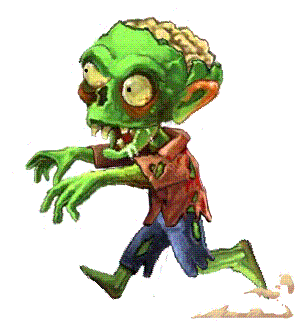 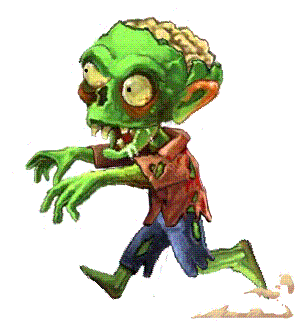 _ was doing it on my own.
they
I
we
Next
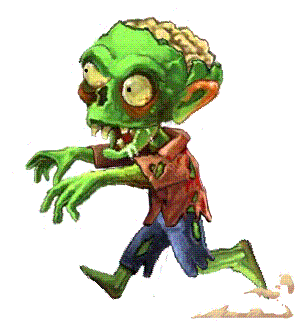 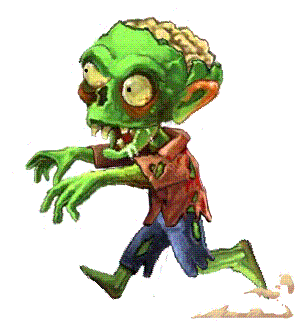 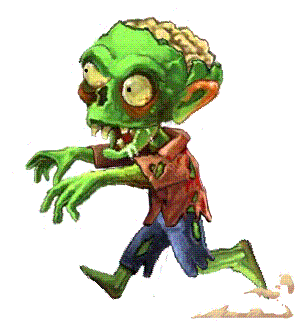 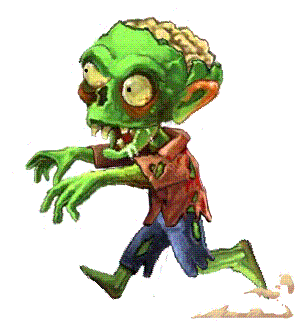 ___ did well today.
him
her
You
Next
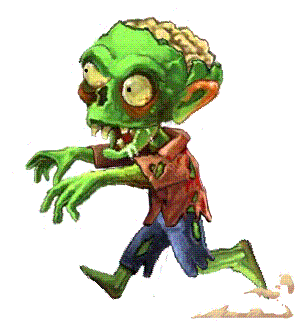 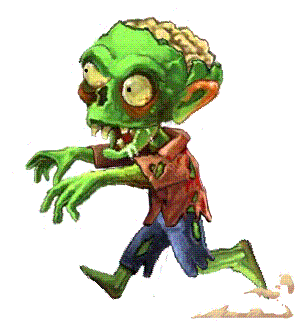 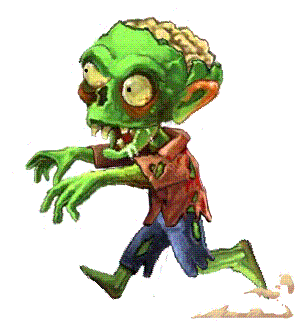 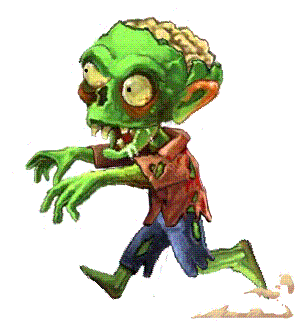 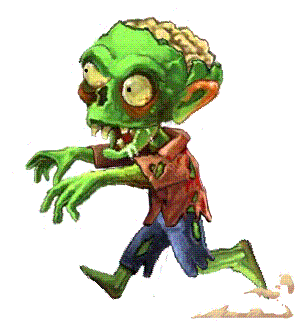 It belongs to ___.
he
him
she
Next
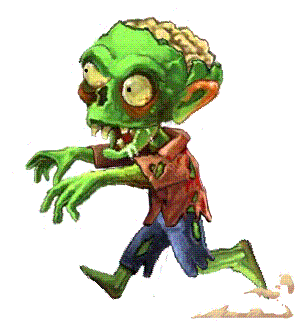 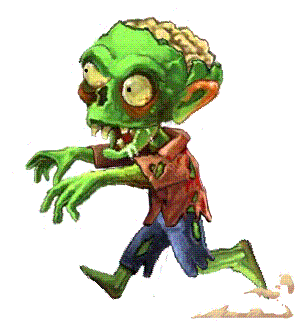 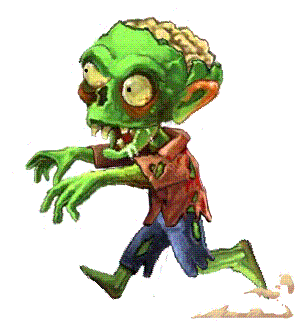 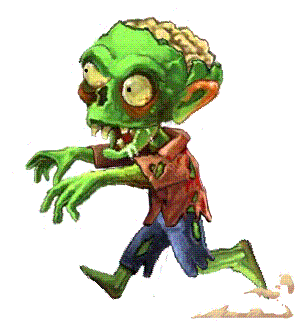 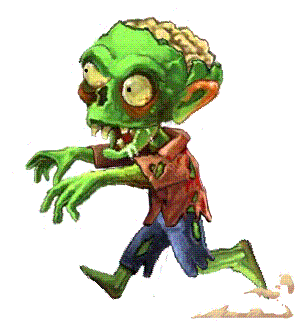 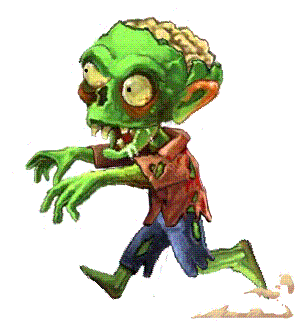 It wasn't me, it was ___!
her
she
it
Next
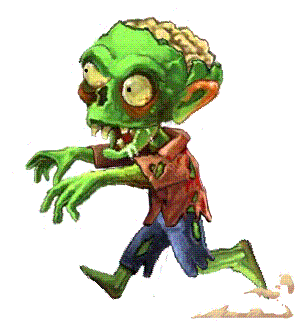 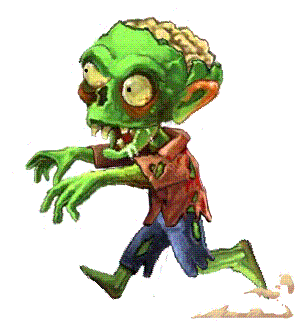 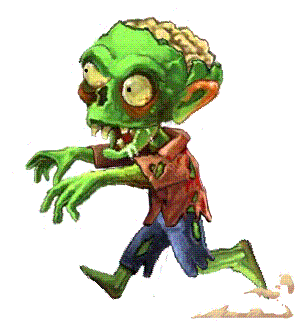 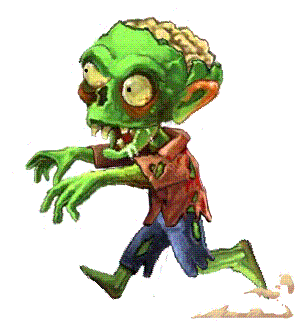 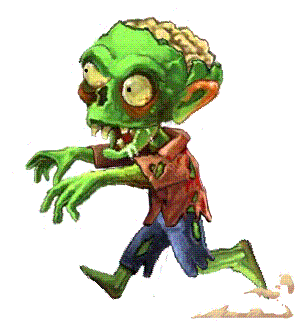 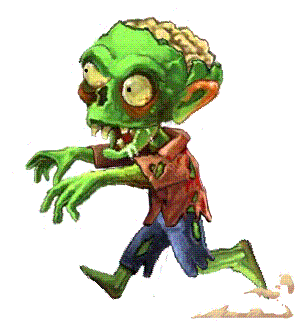 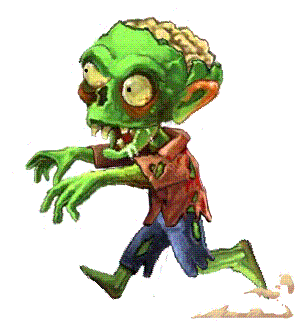 Were ____ at home yesterday?
he
they
she
Next
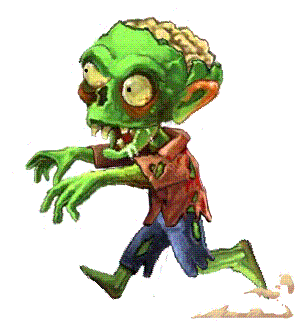 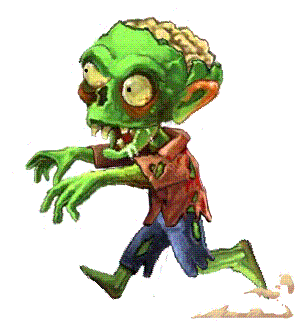 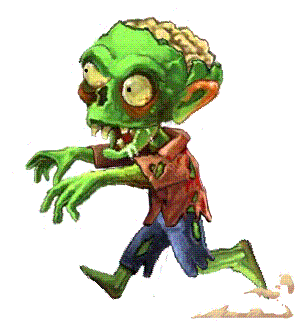 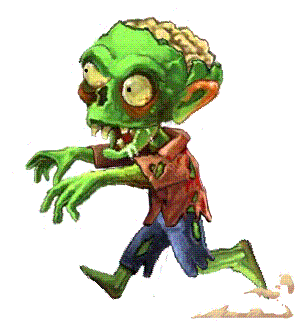 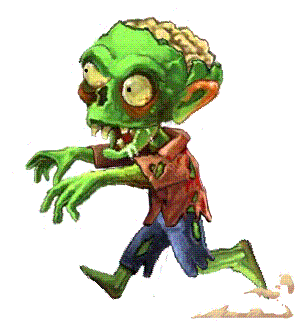 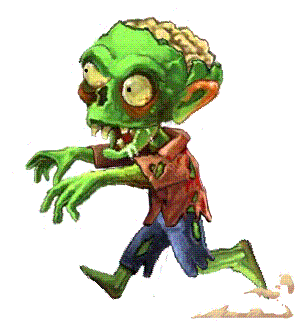 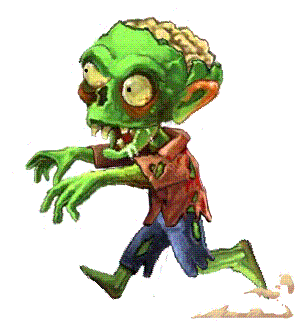 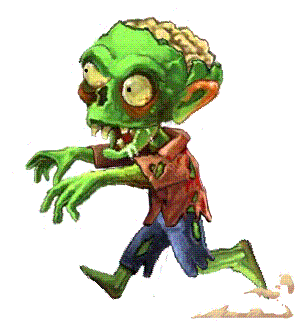 GAME OVER!
Level 2: Sudden death!
Start
It belongs to her. It is ____.
she
hers
her
Next
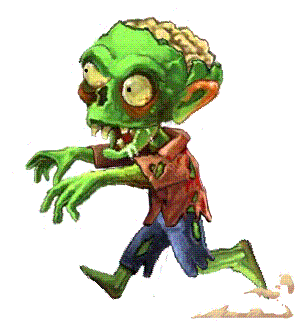 GAME OVER!
It belongs to him. It is ___.
hers
hims
his
Next
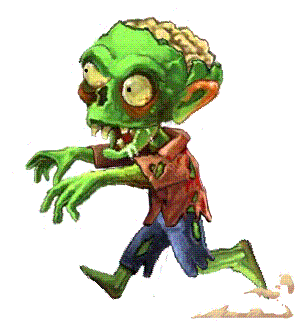 GAME OVER!
The dog is chewing ___ bone
it's
hers
he
Next
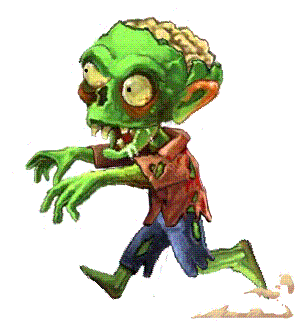 GAME OVER!
___ didn't sleep last night.
she
her
him
Next
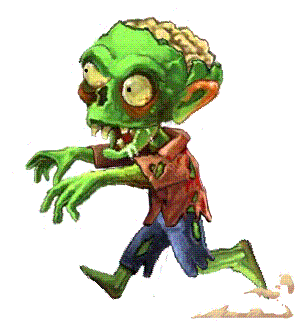 GAME OVER!
__ is here!
he
he's
him
Next
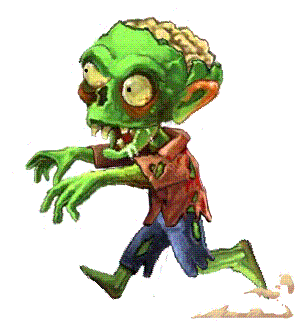 You win.